My house shall be called a house of prayer for all the nations.


		           --Mark 11:17 (Isaiah 56:7)
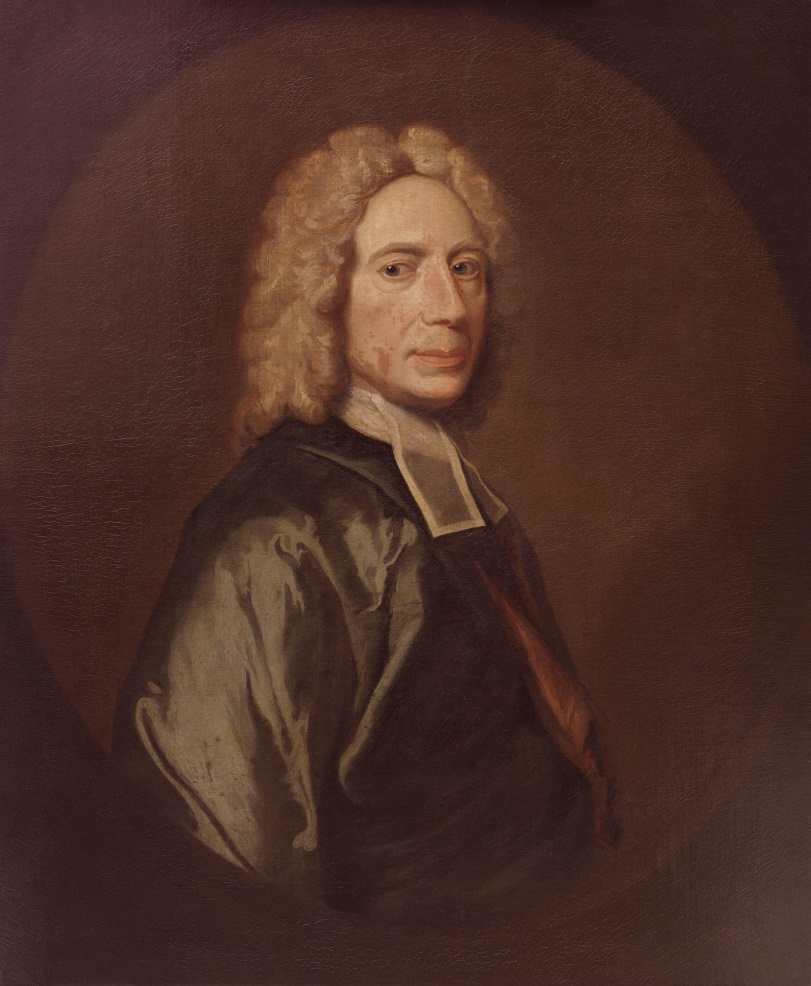 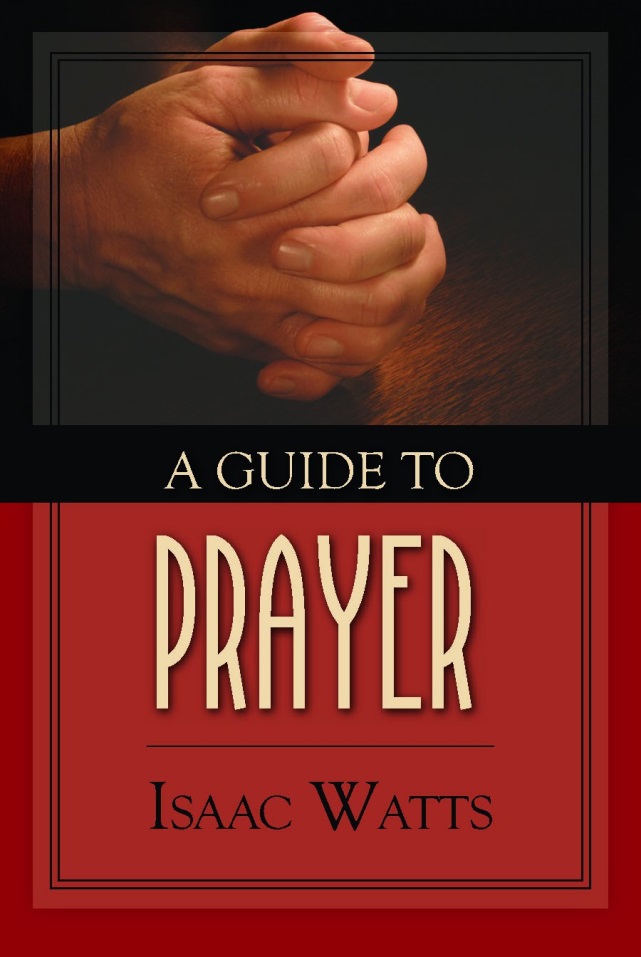 Prayer is required of the churches especially, for the house of God is the house of prayer.
Prayer is the holy skill of conversation with God.
1. The Purpose & Dignity 
2. Our Profession to be
    Christians
3. The Enjoyment
4. The Honor of God
5. The Ease Of Learning
6. The Consequences of
     Neglect
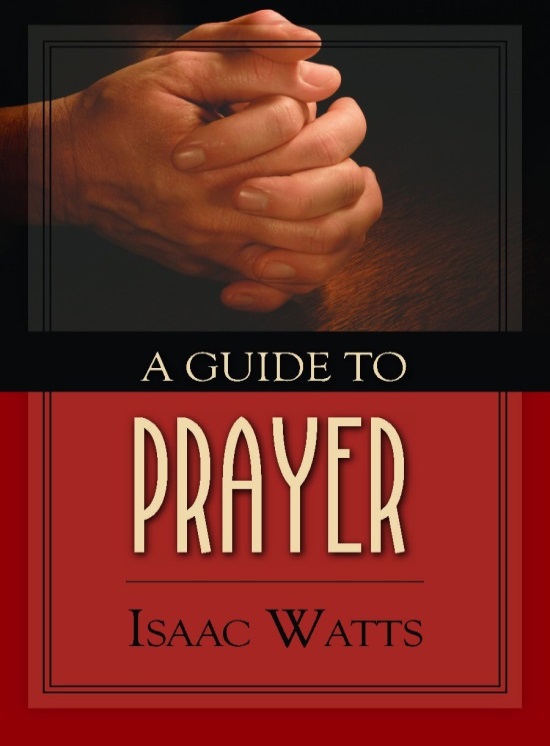 There are children who can only cry after their father and stammer out a broken word or two by which he can understand their meaning.
But these are ungrown infants.  The father would rather see his children advancing to manhood and occupying themselves daily with that broad and free conversation with himself which he allows and to which he graciously invites them.
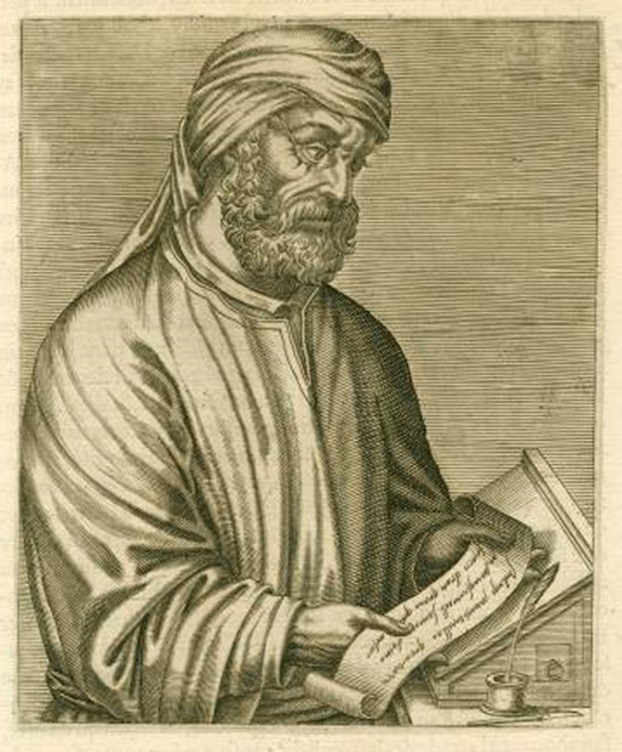 Tertullian 160-220 AD
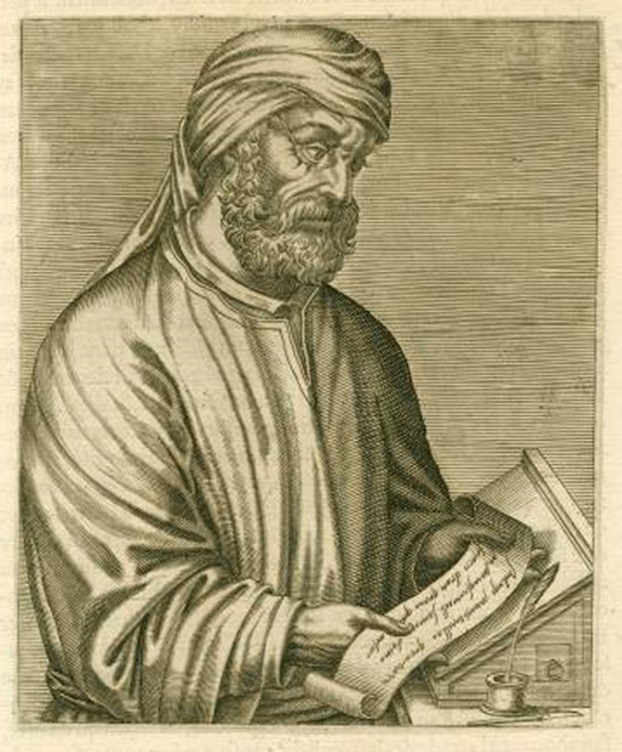 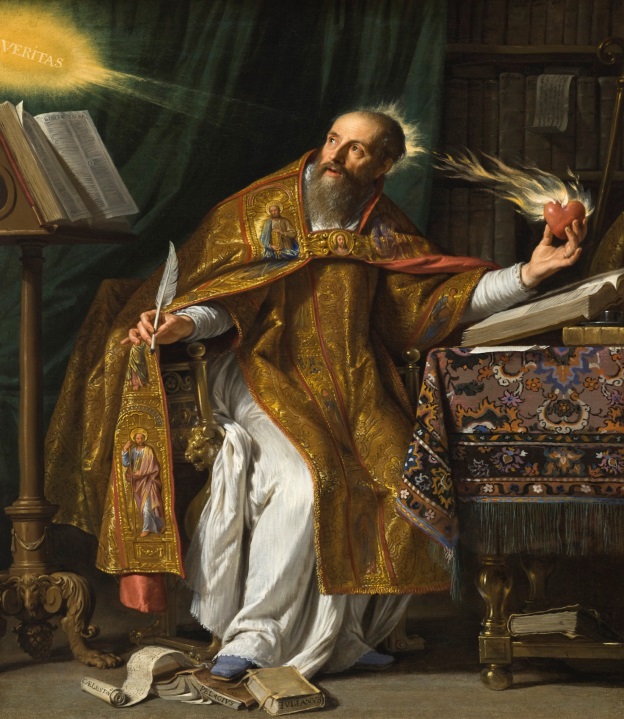 Tertullian 160-220 AD
Augustine  354-430 AD
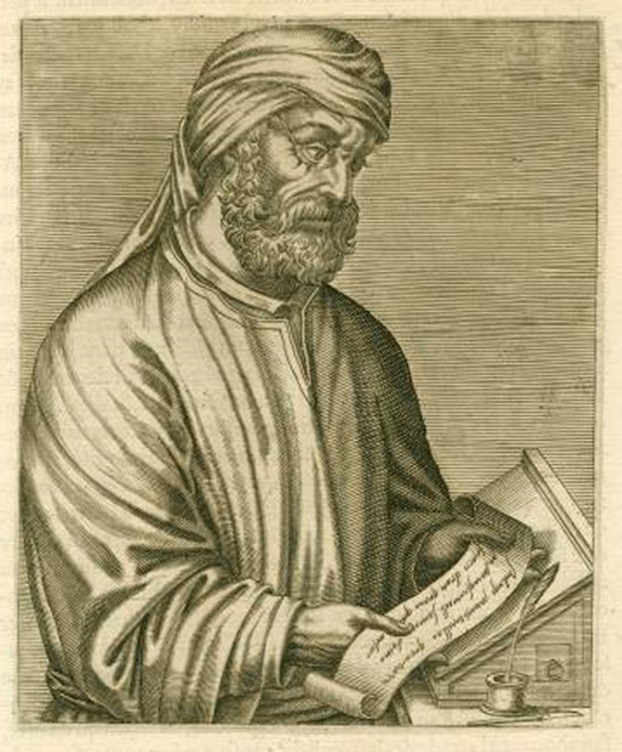 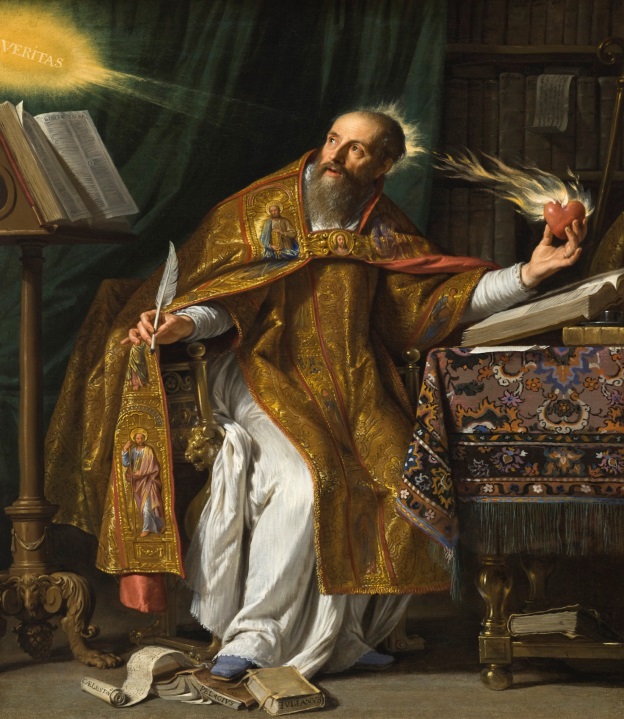 Luther  1483-1546 AD
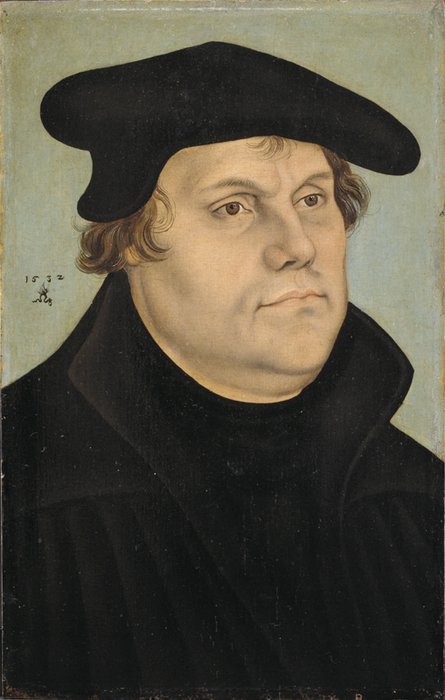 Tertullian 160-220 AD
Augustine  354-430 AD
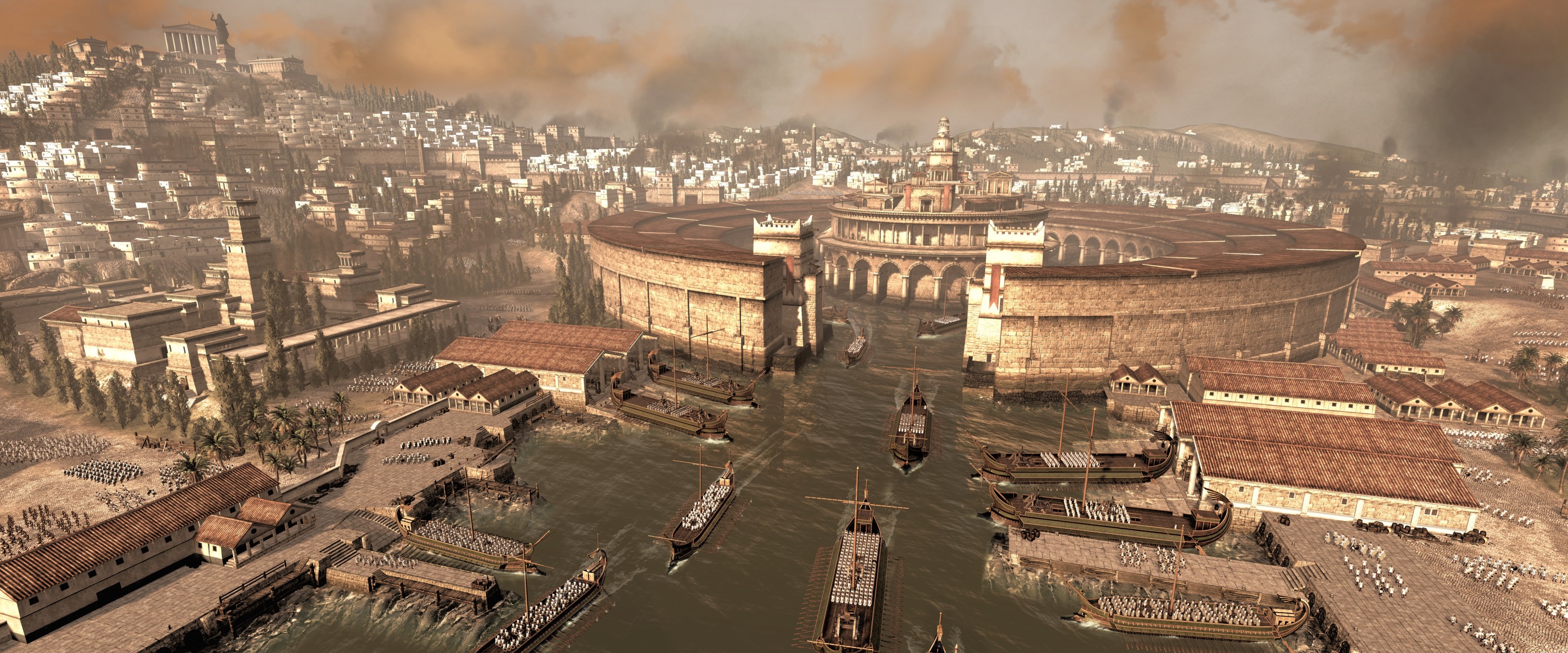 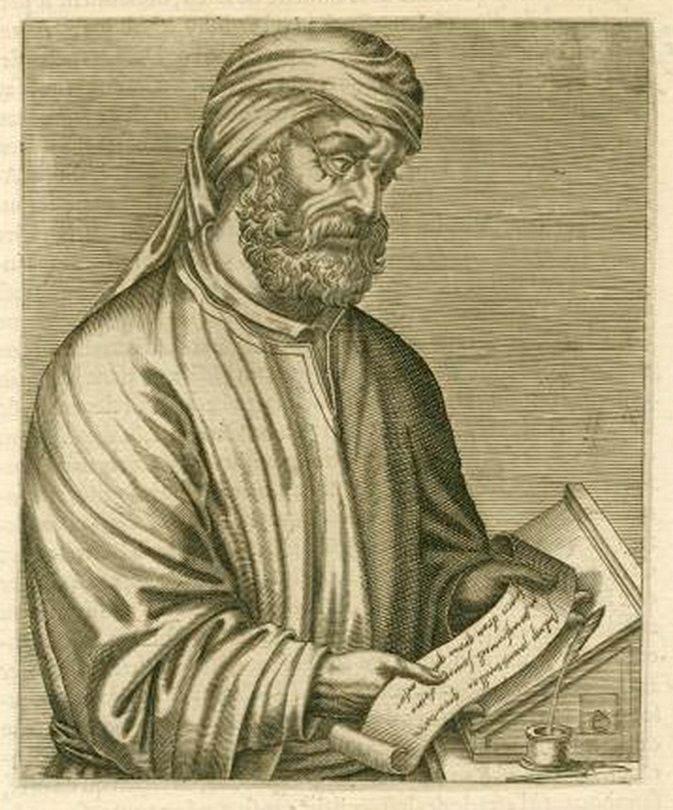 Tertullian (160-220)
Tertullian (160-220)
Defender of the Faith
To heretics, Against Praxeas
To pagans, Apology 
	    
		The more you mow us down, the more we multiply. The blood of the Christians is seed.
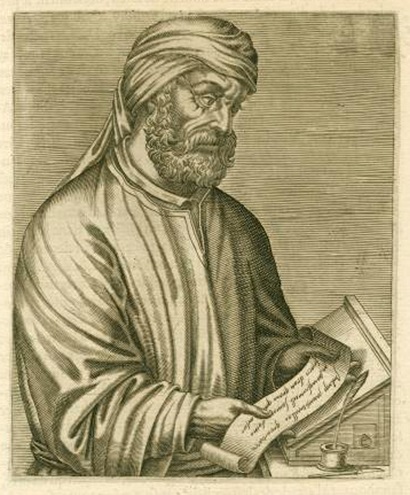 Apology

		Having refuted the charges laid against us, let me now show what we really are. We are a body knit together by one faith, one discipline and one hope.
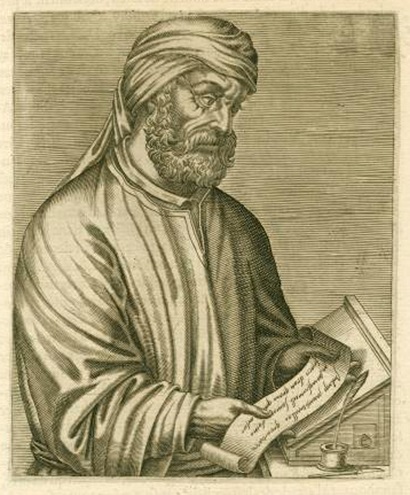 We meet together as a 			congregation, uniting together 		to offer prayer to God. We pray for the emperors and all in authority, for the welfare of the world, for peace and for the delay of the final end.
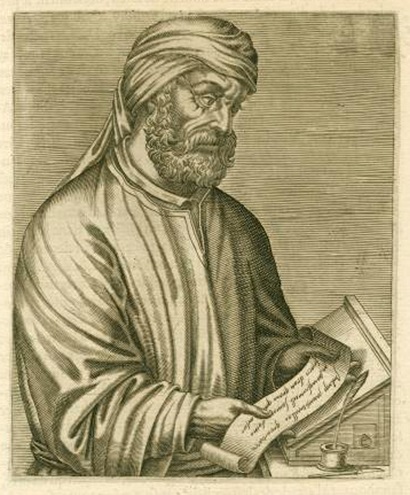 Jesus Christ’s teaching on 			prayer is new wine stored in 
		new bottles.
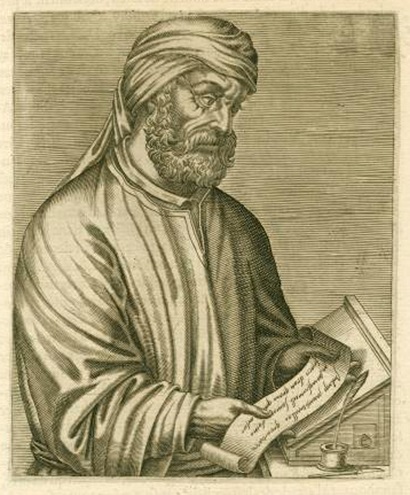 The old prayer, no doubt, 			brought deliverance from fire 			and wild beasts and hunger, while yet it had not received its pattern from Christ. Then how much more fully operative is the Christian prayer?
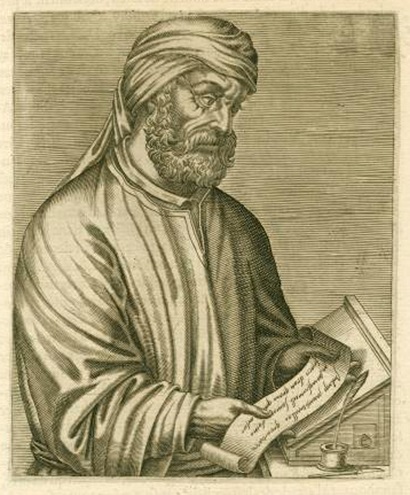 It does not establish the 			angel of the dew in the midst 			of the fire, nor block the mouths of lions, nor transfer to the hungry the peasant’s dinner. It turns away by delegated grace no perception of suffering. . .
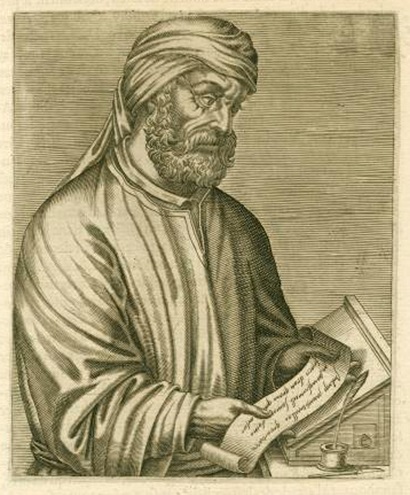 . . . Yet it arms with 				endurance those who do suffer 		and perceive and grieve.  It makes grace multiply in power, so that faith may know what it obtains from the Lord, while it understands what, for God’s name, it is suffering.
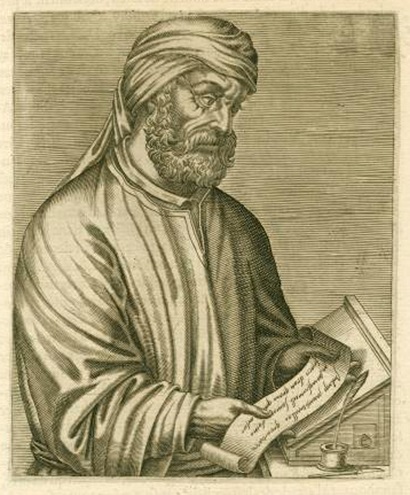 Moreover, of old time 			prayer induced plagues, put to 		flight the hosts of the enemy, withheld the benefits of rain. . .
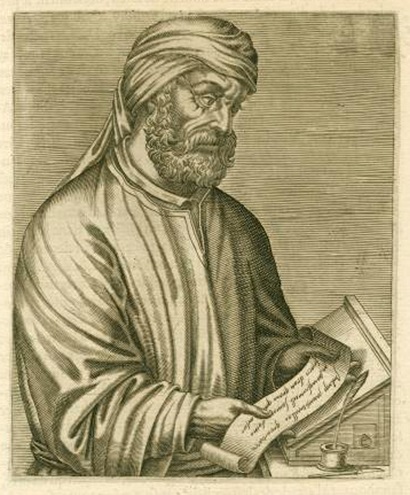 Now, however, the prayer 		of righteousness turns aside 			the whole wrath of God, keeps watch on behalf of foes, makes supplication for persecutors.
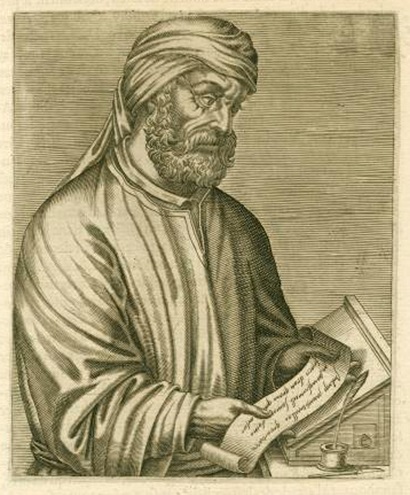 It was Christ’s wish for it to 		work no evil.  He has conferred 		upon it all power concerning 			good.
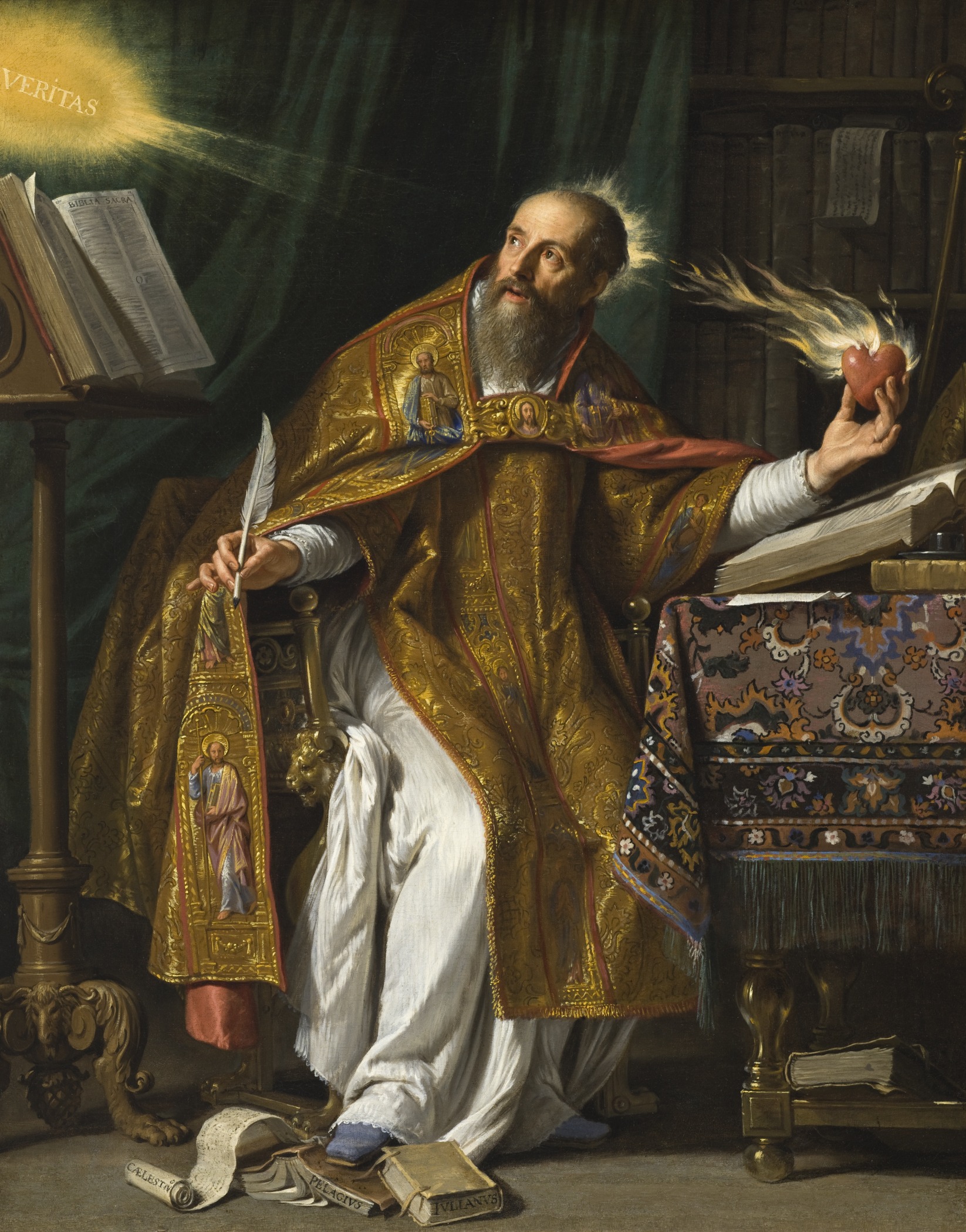 Augustine (354-430)
Letter CXXX
				    (A.D. 412)

What Manner of Person You Should Be
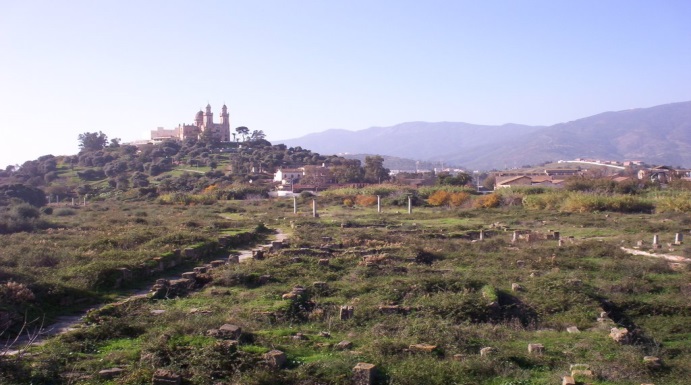 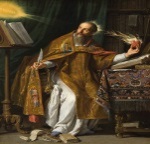 Augustine
Letter CXXX
				    (A.D. 412)

    It becomes you, out of love to this true life to account yourself “desolate “ in this world, however great the prosperity of your lot may be.
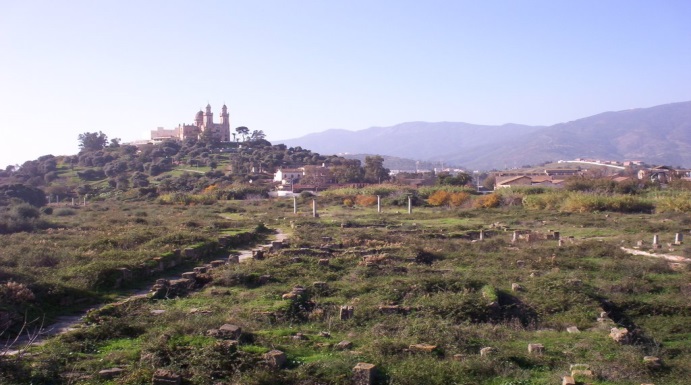 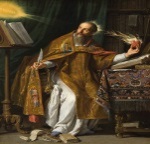 Augustine
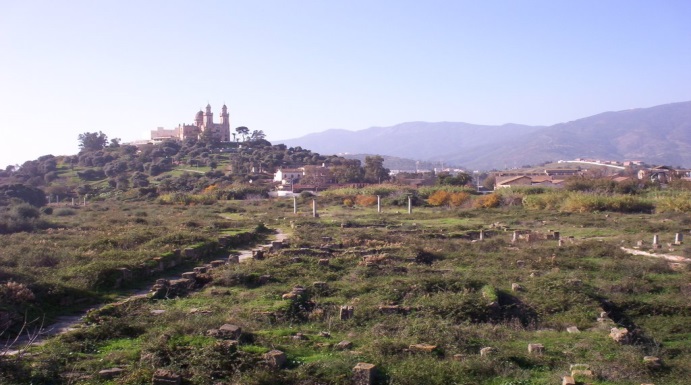 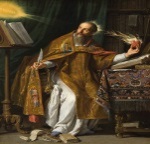 Augustine
A widow is “desolate” 				   indeed, even though she 				   has sons and grandchildren, and conducts her household piously, entreating all dear to her to put their hope in God: and in the midst of all this, she says in her prayer,
“My soul thirsteth for 				  Thee, my flesh longeth in a 			  	  dry and thirsty land, where
no water is;” and this dying life is nothing else than such a land, however numerous our mortal comforts, however pleasant our companions in the pilgrimage, and however
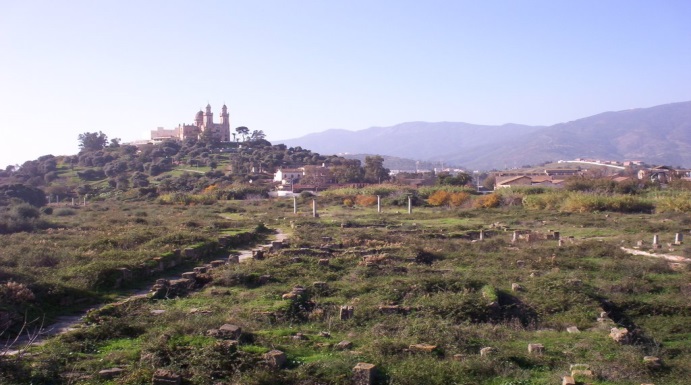 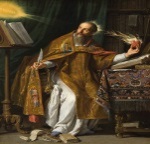 Augustine
great the abundance of our 
			   possessions.  You know  				   how uncertain all these things are; and even if they were not uncertain, what would they be in comparison with the happiness which is promised in the life to come!
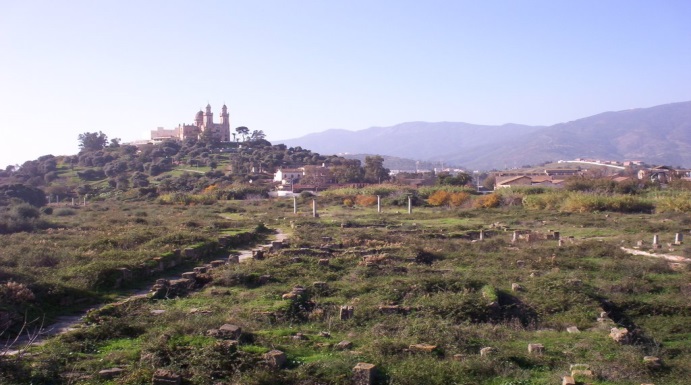 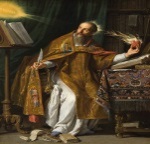 Augustine
In the darkness, then, of 			  	   this world, in which we 				   are pilgrims absent from the Lord as long as “we walk by faith and not by sight,” the Christian soul ought to feel itself desolate, and continue in prayer.
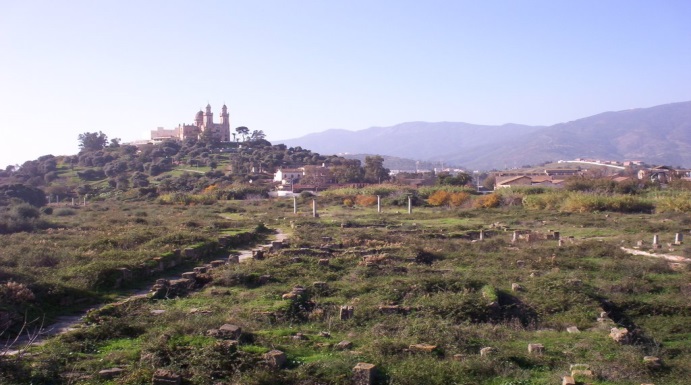 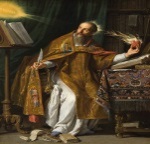 Augustine
Letter CXXX
				    (A.D. 412)

What Manner of Person You Should Be
What You Ought To Pray For

	You were disturbed by the words, “We know not what we should pray for as we ought.”
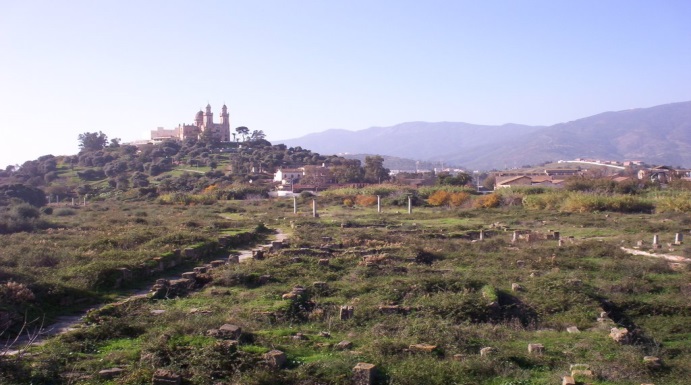 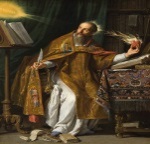 Augustine
Letter CXXX
				    (A.D. 412)

	A short solution to your difficulty may be given thus,
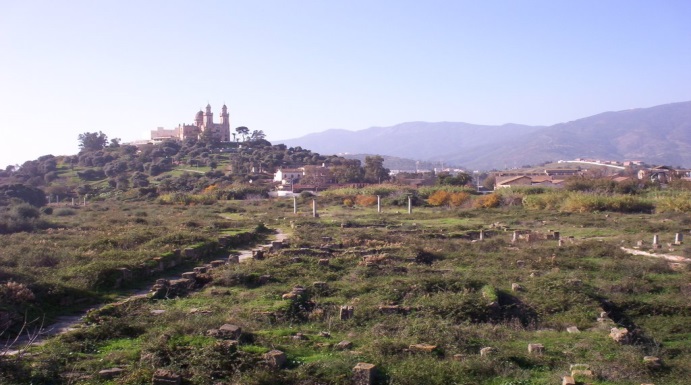 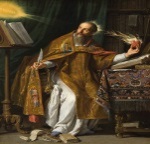 Augustine
Letter CXXX
				    (A.D. 412)

       “Pray for a happy life.”
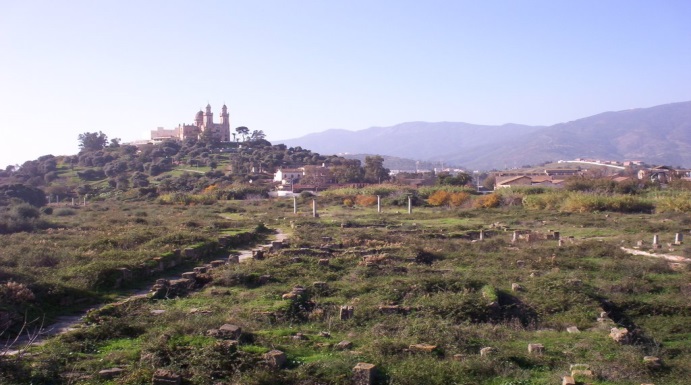 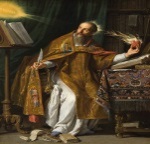 Augustine
1.   A happy life if. . . ?
2.   A happy life if. . . ?
3.   A happy life if. . . ?
4.   A happy life if. . . ?
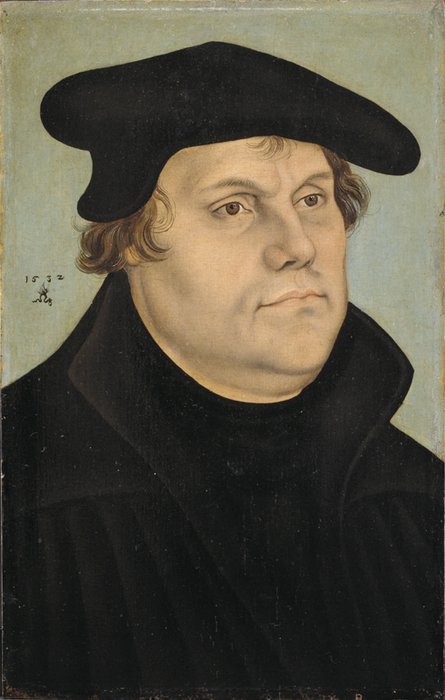 Martin Luther (1483-1546)
Portrait of Martin Luther,  
by Lucas Cranach the Elder, 1532
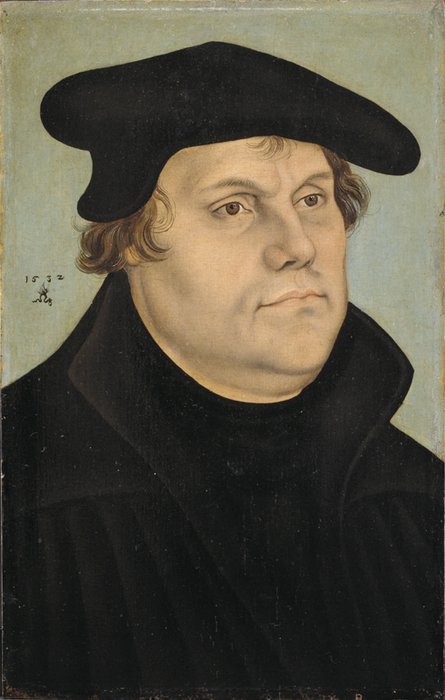 We are as strictly and solemnly commanded to pray as we are to have no other God, to commit no murder and never to steal. Let no one think that it is all the same whether he prays or not, as do the uninstructed people in their delusion who say:
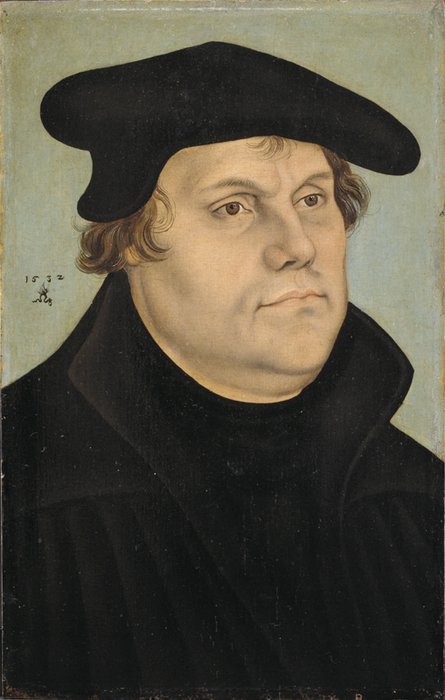 “Why should I pray? Who knows whether or not God will hear and regard my prayer? If I do not pray another will.”

	And thus they fall into the habit of never praying.

       --Large Catechism, Third Part. point 169
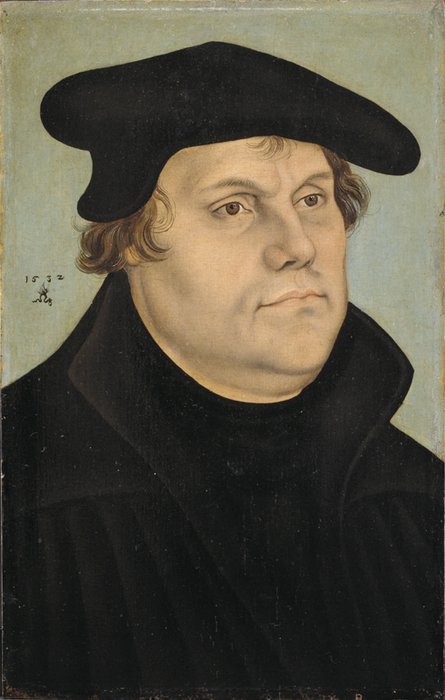 The human heart is by nature so perverse that it always flees from God, thinking that he is averse to our prayers because we are sinners and have merited only his wrath.
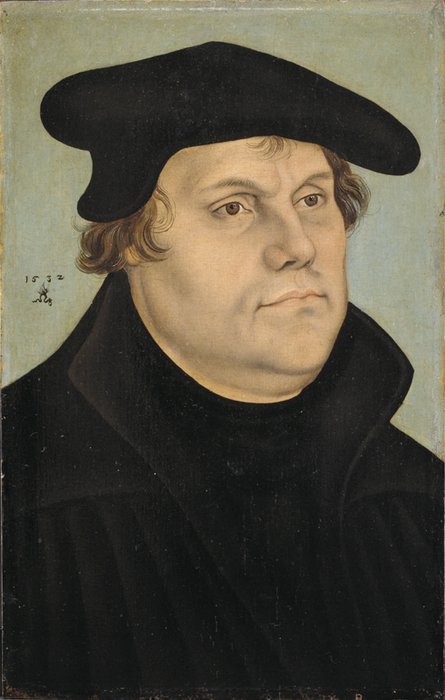 By this commandment he makes plain that he will not thrust us aside nor cast us out because we are sinners, but that he would rather draws us to himself and induce us to humble ourselves before him, to confess our misery and need, and pray for mercy and help.
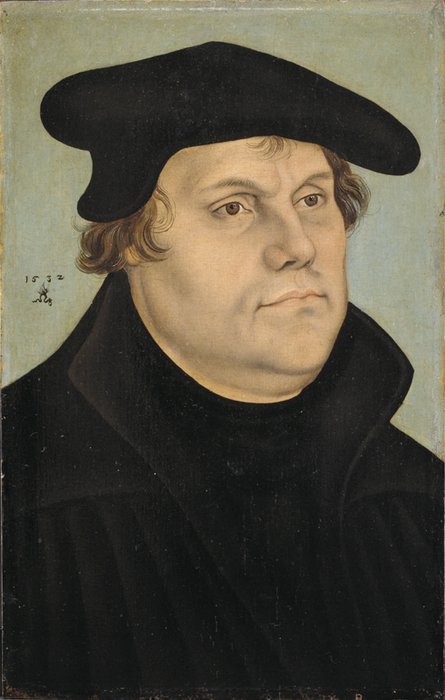 We allow ourselves to be led astray and deterred by thoughts like these: I am not holy enough, not worthy enough.  If I were as godly and holy as St. Peter or St. Paul, I would pray.
	Away with such thoughts!
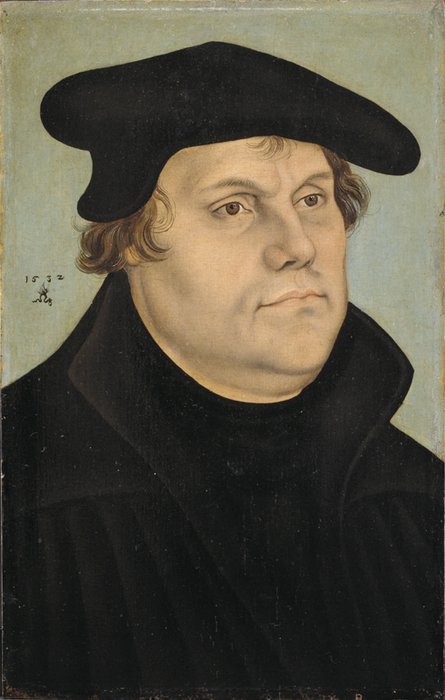 The prayer I offer is as precious, as holy and pleasing to God, as that of St. Paul and the holiest of saints. I freely admit that such a one is holier because of his person, but not because of his command. God does not value prayer on account of the person, but on account of his Word and the obedience shown.